RUTA DE TRABAJO
HISTORIA Y GEOGRAFÍA
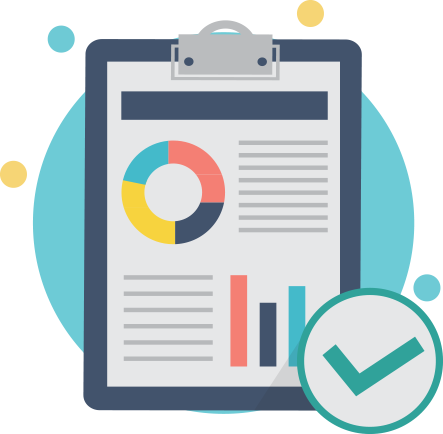 1º BÁSICO
SEMANA DEL 26 AL 30 ABRIL 2021
INFORME (25 DE ABRIL)
INFORME (28-ABRIL)
1 EVALUACIÓN DIAGNÓSTICA
1 EVALUACIÓN “OBJETIVOS PRIORIZADOS”
6 TAREAS AL BUZÓN
DETALLE  “EVALUACIÓN DIAGNÓSTICA”
DETALLE DE TRABAJOS
DETALLE DE TRABAJOS
CADA TAREA SE EVALÚA DE LA SIGUIENTE FORMA:





 


CADA 2 TAREAS ENTREGADAS, ES UNA NOTA DE TRABAJOS !!!
TAREA ENTREGADA CORRECTAMENTE + CUMPLE FECHA DE ENTREGA

NOTA 7
TAREA ENTREGADA CORRECTAMENTE + NO CUMPLE FECHA DE ENTREGA

NOTA 5
TAREA NO ENTREGADA


NOTA MÍNIMA
“MI IDENTIDAD”
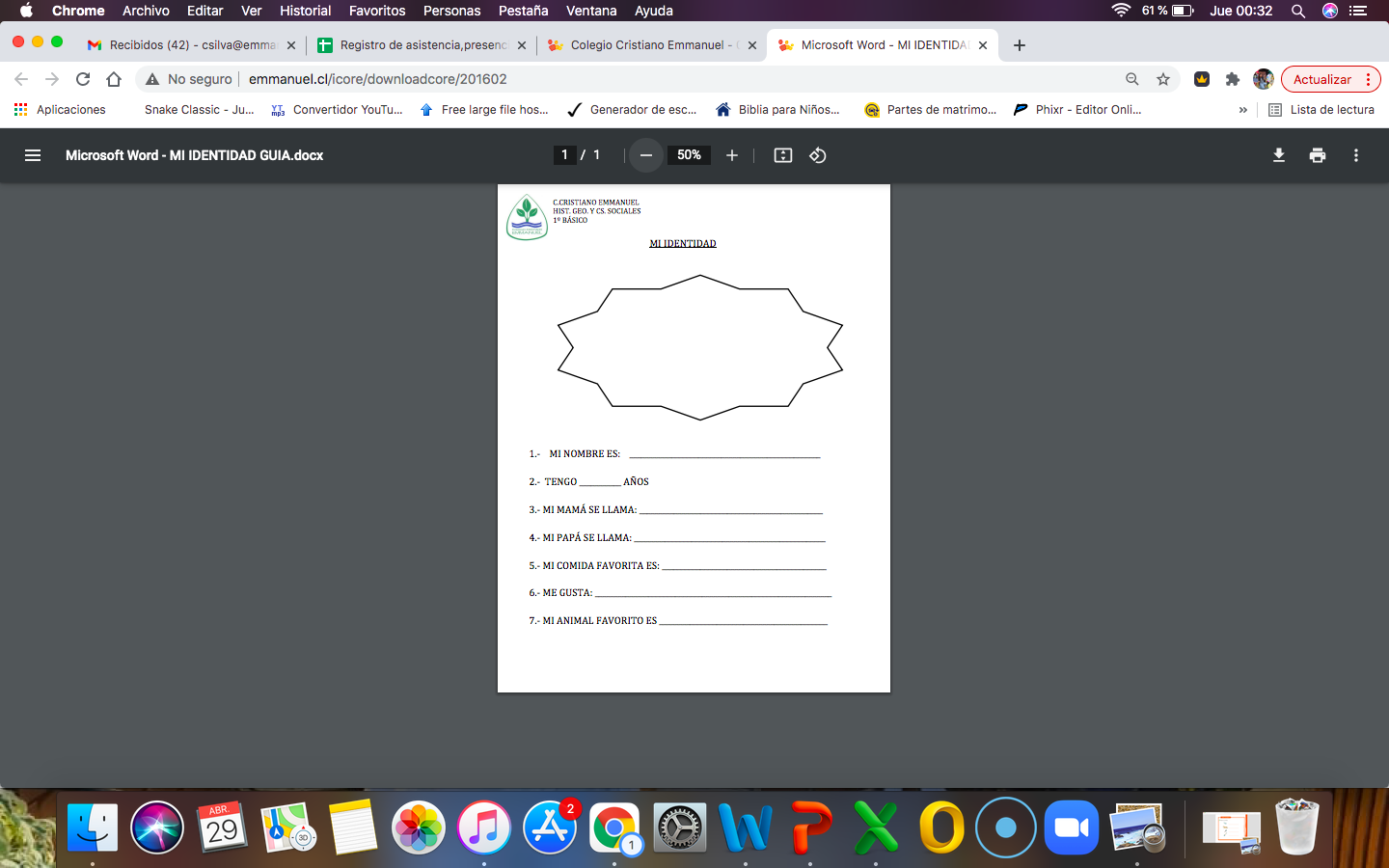 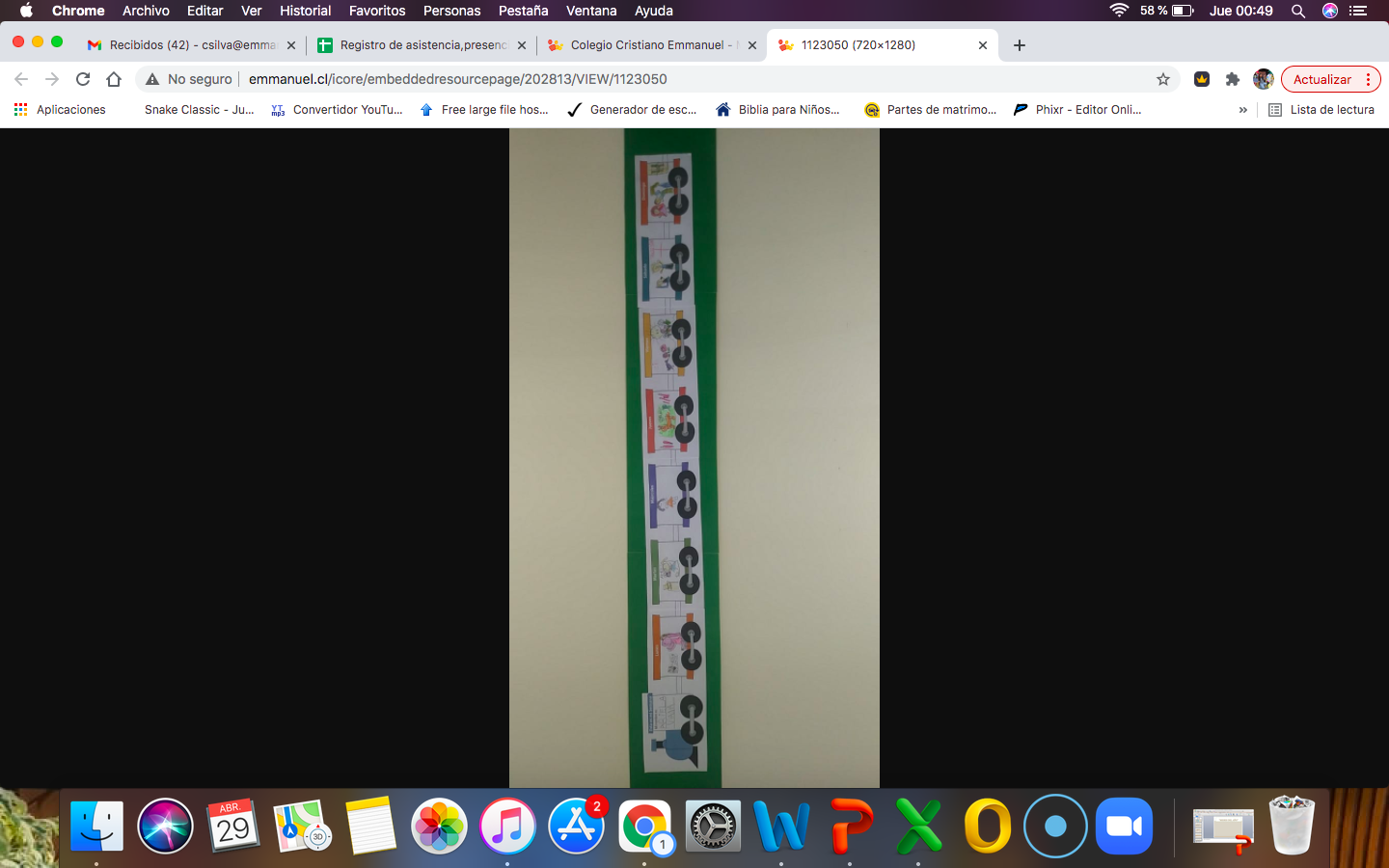 “TRENCITO”
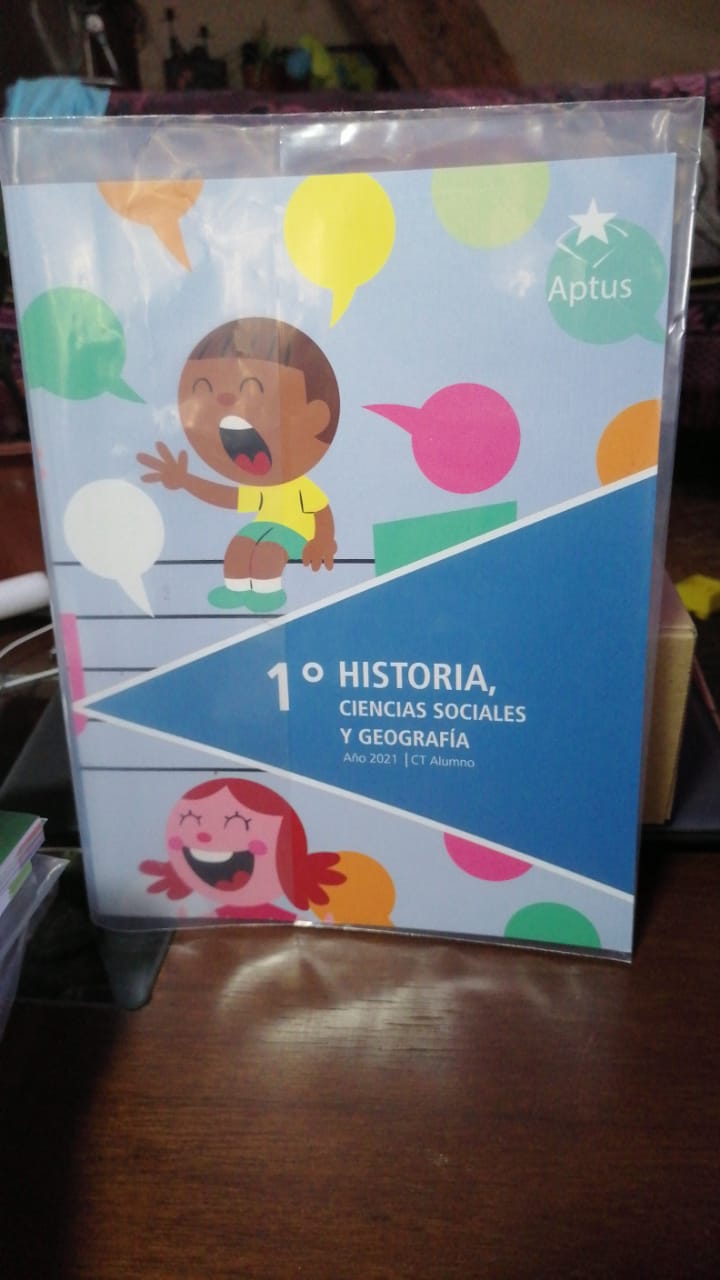 PÁG. 7 Y 9   
(MODULO 2) 
APTUS
“TORTA DE CUMPLEAÑOS”
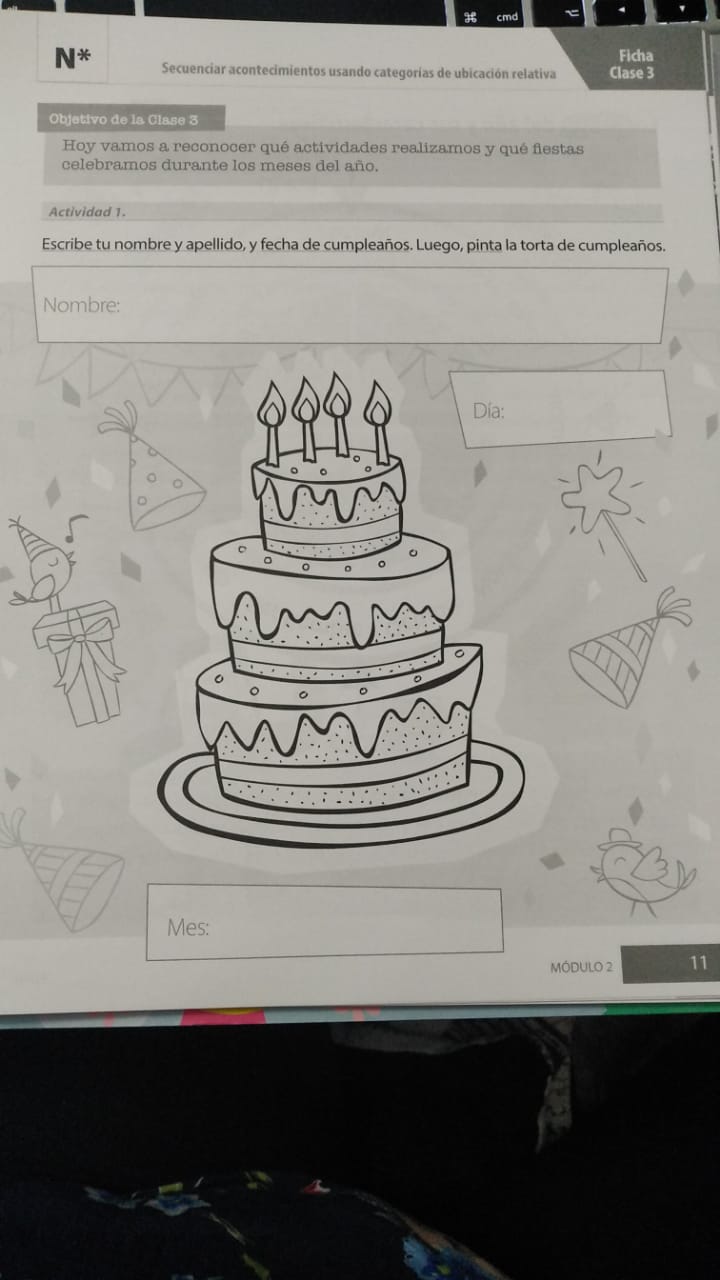 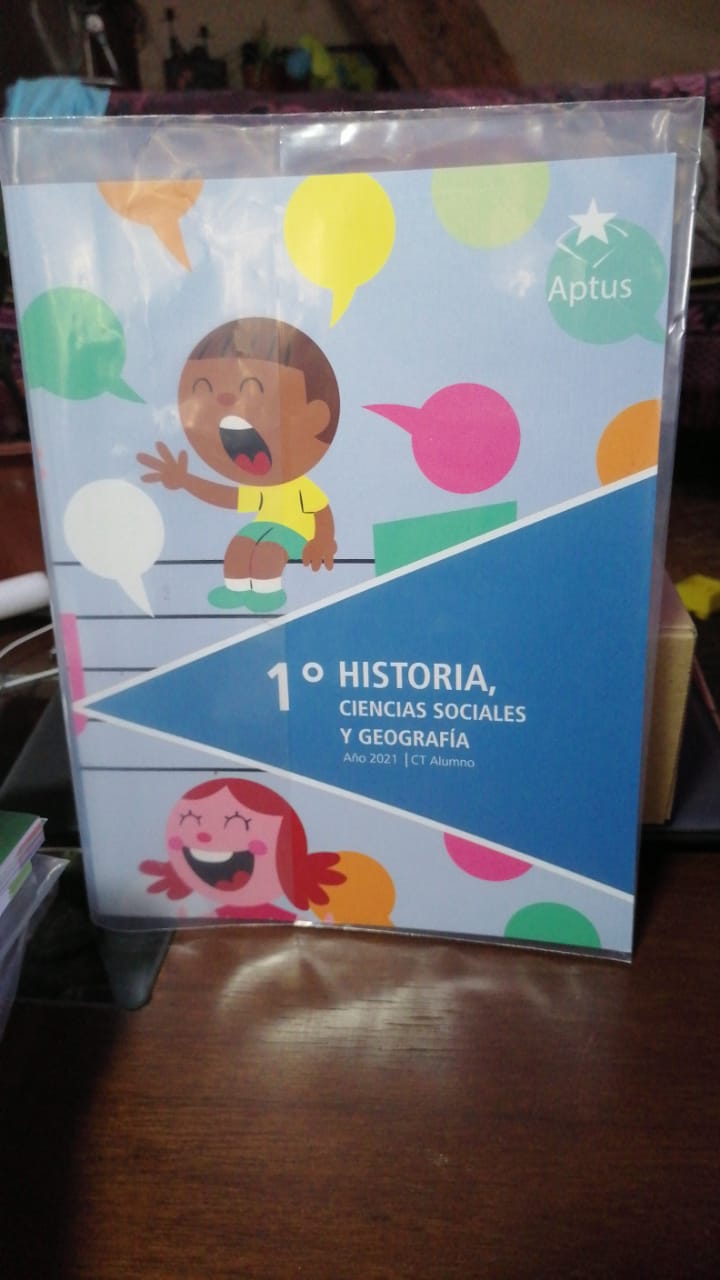 PÁG. 11
(MODULO 2) 
APTUS
“MI ESTACIÓN FAVORITA”
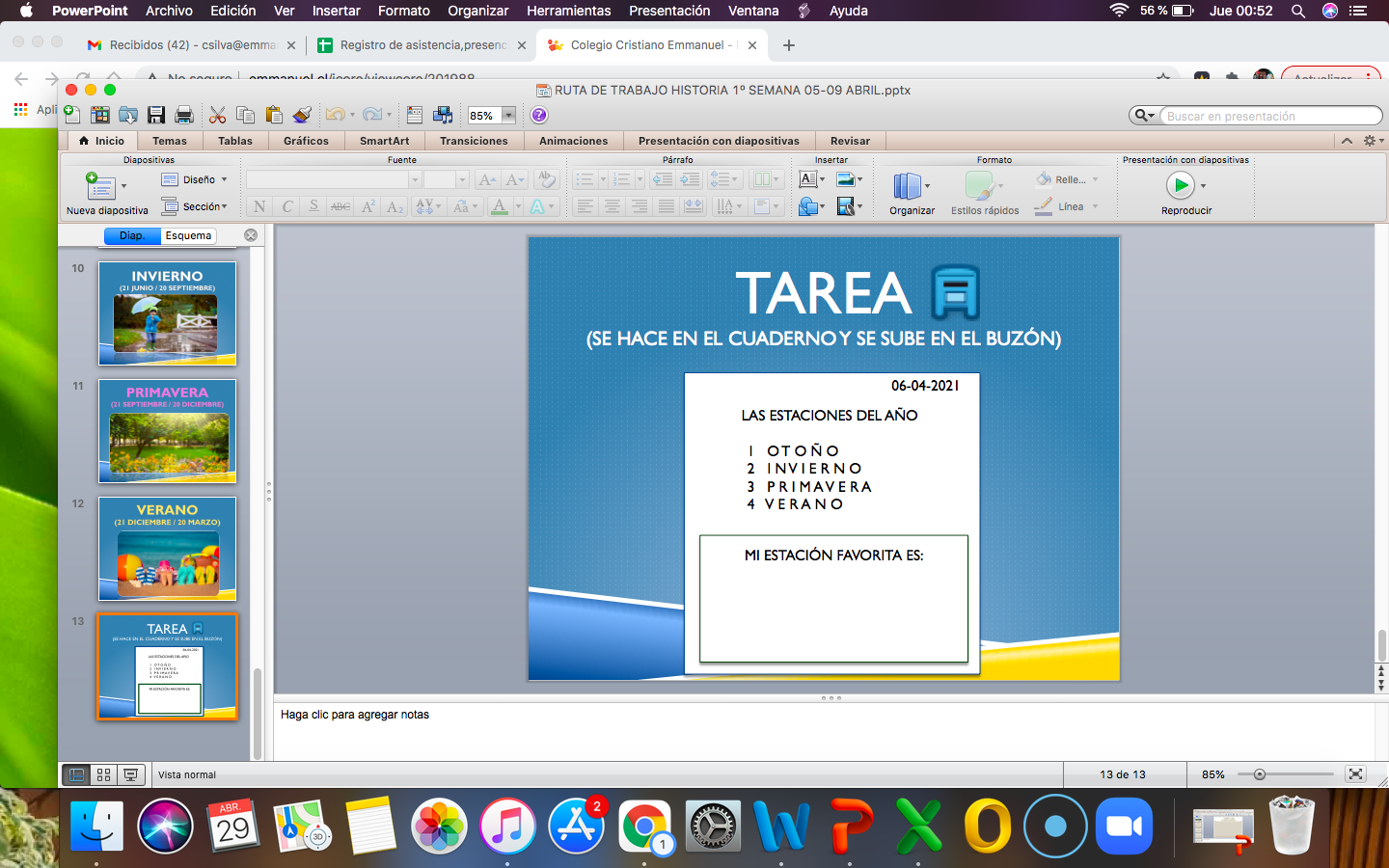 “POEMA DEL GLOBO”
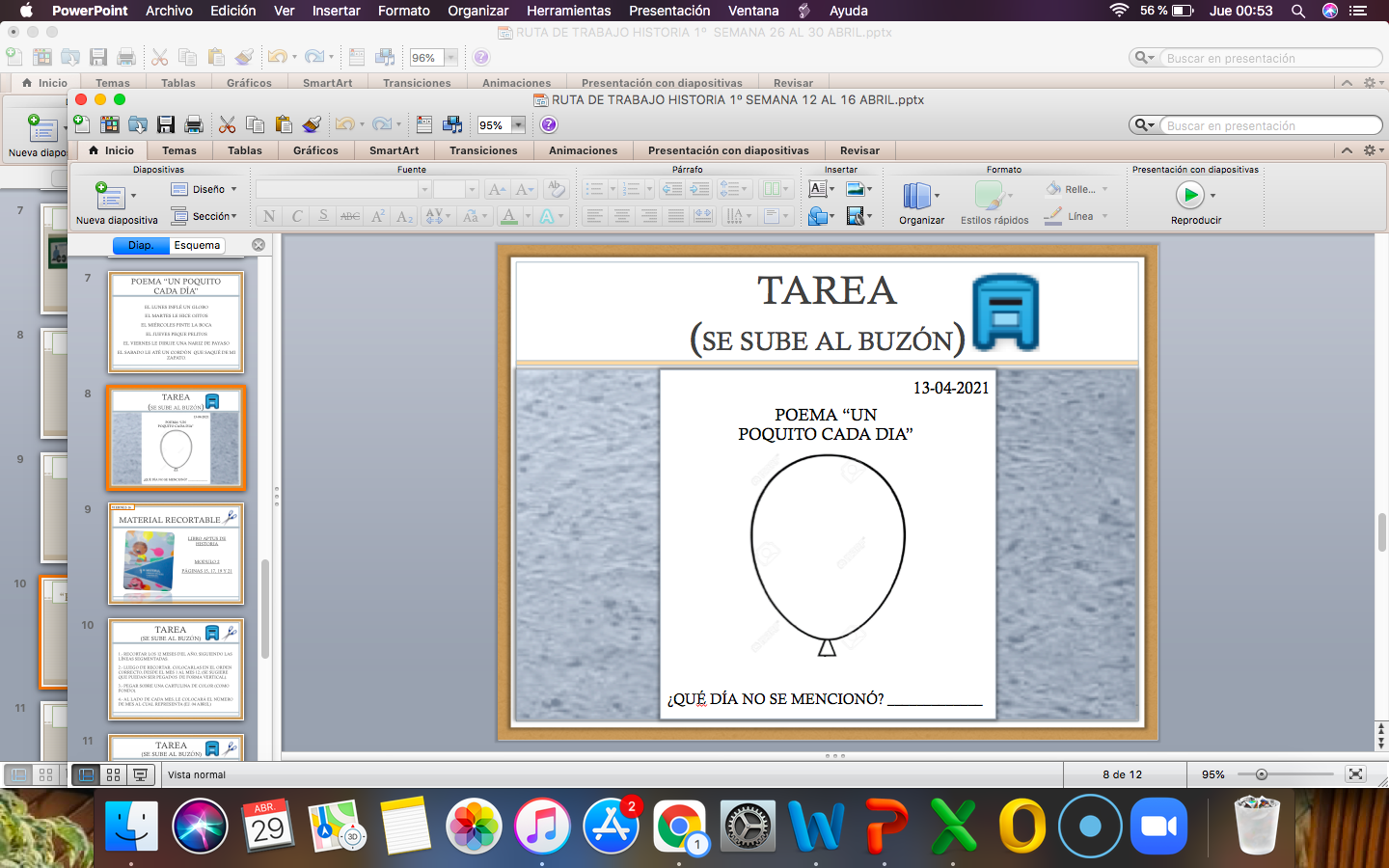 “MESES DEL AÑO”
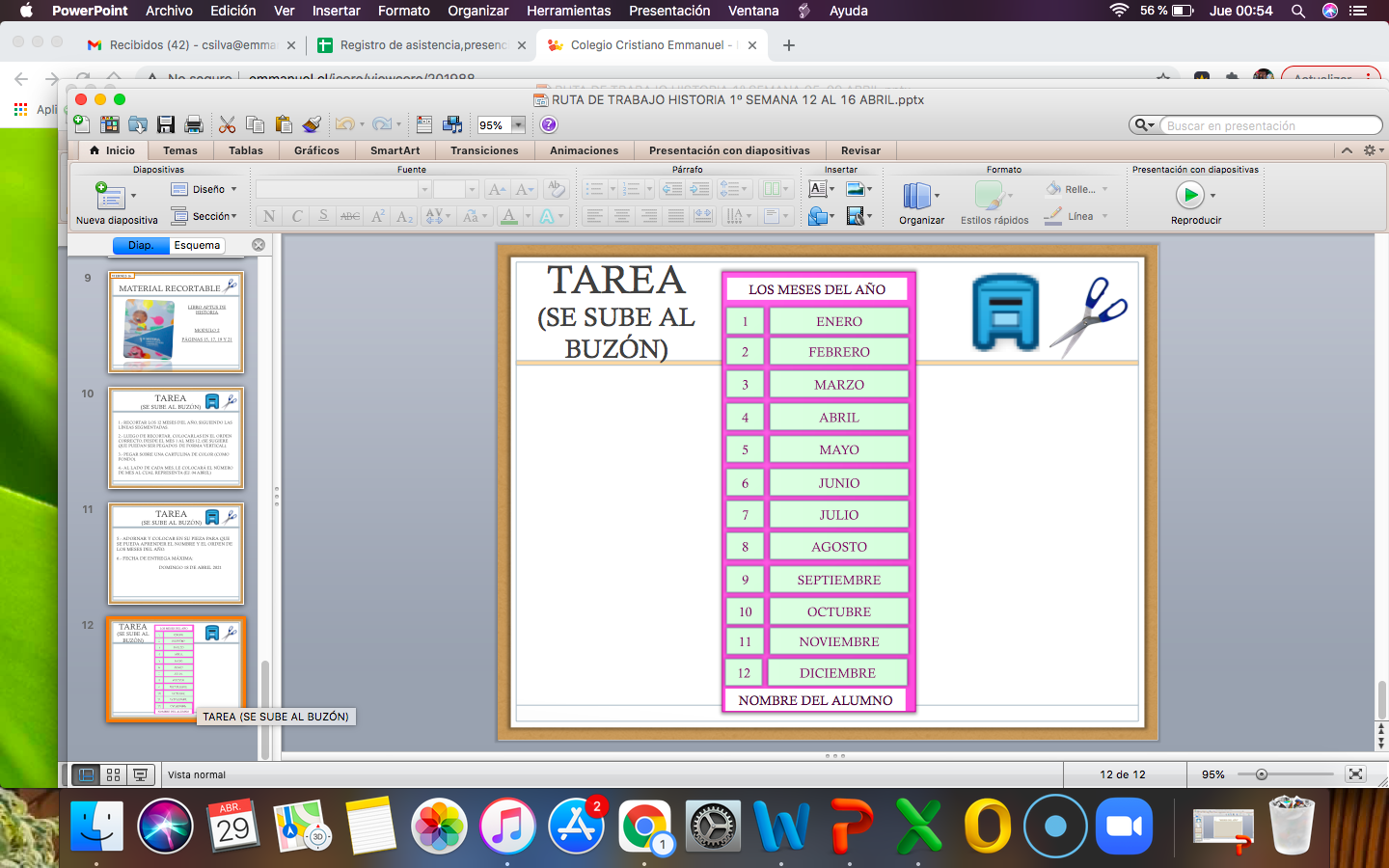 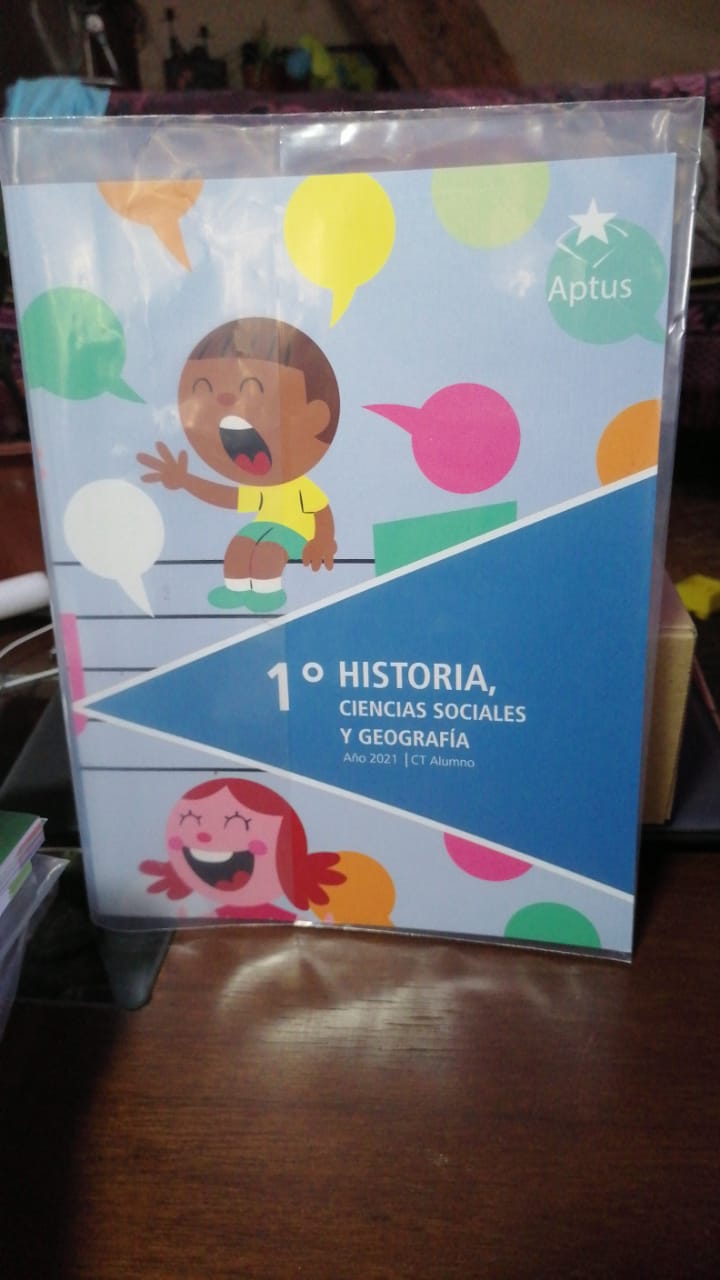 PÁG. 15, 17, 19 y 21
(MODULO 2) 
APTUS
DETALLE  “EVALUACIÓN OBJETIVOS PRIORIZADOS”
IMPORTANTE!!!
SI HAY ALGUNA TAREA O EVALUACIÓN QUE USTED ME ENVIÓ, LE SOLICITO PUEDA ENVIARME UN CORREO O PANTALLAZO, INFORMANDO FECHA Y NOMBRE DEL TRABAJO PENDIENTE, DIRECTAMENTE A MI CORREO CSILVA@EMMANUEL.CL

FECHA DE PLAZO PARA REZAGADOS
DOMINGO 02 MAYO